V
Health Information Technology Council Meeting

November, 2021
DRAFT
1
[Speaker Notes: Title slide
Health Information Technology Council Meeting
November 1, 2021
Draft]
Agenda
Welcome
Undersecretary Lauren Peters
Approval of Aug 2021 minutes (vote)
Attestation update
Pam Boutin-Coviello 
ENS – Utilization Update; plans for future / expansion
Bert Ng 
ePOLST – Update
Bert Ng & Kathryn Downes
Budget & Sustainability Planning
Kevin Mullen
Conclusion
Undersecretary Lauren Peters
2
[Speaker Notes: Slide Title: Agenda
Welcome
Undersecretary Lauren Peters
Approval of Aug 2021 minutes (vote)
Attestation update
Pam Boutin-Coviello 
ENS – Utilization Update; plans for future / expansion
Bert Ng 
ePOLST – Update
Bert Ng & Kathryn Downes
Budget & Sustainability Planning
Kevin Mullen
Conclusion
Undersecretary Lauren Peters]
Welcome
Undersecretary Lauren Peters
3
[Speaker Notes: Slide Title: Welcome
Undersecretary Lauren Peters]
Vote: Approve minutes
MOTION: That the Health Information Technology Council hereby approves the minutes of the council meeting held on August 1, 2021 as presented/amended
4
[Speaker Notes: Slide Title: Vote: Approve minutes

MOTION: That the Health Information Technology Council hereby approves the minutes of the council meeting held on August1, 2021 as presented/amended]
Attestation update 
Pam Boutin-Coviello
5
[Speaker Notes: Attestation update 
Pam Boutin-Coviello]
HIway attestation: HIway connection requirement overview
The HIway connection requirement requires providers to engage in health information exchange via the Mass HIway as set forth in M.G.L. Chapter 118I, Section 7, and as detailed in the Mass HIway Regulations (101 CMR 20.00).
HIway annual connection requirement
6
[Speaker Notes: Slide title: HIway attestation: HIway connection requirement overview

The HIway connection requirement requires providers to engage in HIE via the Mass HIway as set forth in M.G.L. Chapter 118I, Section 7, and as detailed in the Mass HIway Regulations (101 CMR 20.00).

ACUTE CARE HOSPITALS
First year requirement applied: 2017
Submit in 2020: Year 4 attestation form

LARGE AND MEDIUM MEDICAL AMBULATORY PRACTICES & LARGE COMMUNITY HEALTH CENTERS
First year requirement applied: 2018
Submit in 2020: Year 3 attestation form

SMALL COMMUNITY HEALTH CENTERS
First year requirement applied: 2019
Submit in 2020: Year 2 attestation form

HIway annual connection requirement
Year 1: Send or receive HIway Direct messages for at least one use case
Year 2: Send or receive HIway Direct messages for at least one provider-to provider (P2P) use case
Year 3: Send HIway Direct messages for at least one P2P use case, and Receive HIway Direct messages for at least one P2P use case
Year 4: Meet Year 3 requirement or be subject to penalties if requirement is not met]
HIway attestation: 2021 timeline
2021 Attestation timeline:Dec. 31, 2020: Use case implementation deadline 
May-July 2021: HIway outreach and education
Emails and Newsletters
Website updates
Webinars
Direct contact with POs 
July 2021: Webform testing
Aug. 2, 2021: HIway attestation/exception webforms go live and beginaccepting submissions
Oct. 31, 2021: Deadline for attestation/exception submissions
November 2021: HIway reaches out to POs that have not submitted
Winter 2022: HIway closes webform
7
[Speaker Notes: Slide Title: HIway attestation: 2021 Timeline
2021 Attestation timeline:Dec. 31, 2020: Use case implementation deadline 
May-July 2021: HIway outreach and education
Emails and Newsletters
Website updates
Webinars
Direct contact with POs 
July 2021: Webform testing
Aug. 2, 2021: HIway attestation/exception webforms go live and beginaccepting submissions
Oct. 31, 2021: Deadline for attestation/exception submissions
November 2021: HIway reaches out to POs that have not submitted
Winter 2022: HIway closes webform]
HIway attestation: HISP-HISP exchanges now acceptable
Through sub-regulatory guidance the Mass HIway will accept DirectTrust HISP-to-HISP exchange as an additional method to meet the HIway connection requirement.
Background
Mass HIway converted to HIway 2.0 (a HISP) in order to connect to DirectTrust, a national framework for Direct Messaging
The Council has been supportive of DirectTrust HISP-to-HISP Direct Message exchange as it leverages existing infrastructure for many POs
Technical advantage
DirectTrust exchange can now be used in addition to 1:1 contracting for security/privacy needs. DirectTrust exchange uses a common agreement for security/privacy for HISP users and DirectTrust users
Users of a DirectTrust HISP are now allowed to securely send messages to users of other DirectTrust HISPs avoiding the need for additional contracting
Business advantage
Providers now have additional means to meet the connection requirement via DirectTrust Direct Messaging
Providers may use EHR-native Direct Message capabilities instead of adding an extra connection to the HIway Direct Message System
8
[Speaker Notes: Slide Title: HIway attestation: HISP-HISP exchanges now acceptable
Through sub-regulatory guidance the Mass HIway will accept DirectTrust HISP-to-HISP exchange as an additional method to meet the HIway connection requirement.
Background
Mass HIway converted to HIway 2.0 (a HISP) in order to connect to DirectTrust, a national framework for Direct Messaging
The Council has been supportive of DirectTrust HISP-to-HISP Direct Message exchange as it leverages existing infrastructure for many POs
Technical advantage
DirectTrust exchange can now be used in addition to 1:1 contracting for security/privacy needs. DirectTrust exchange uses a common agreement for security/privacy for HISP users and DirectTrust users
Users of a DirectTrust HISP are now allowed to securely send messages to users of other DirectTrust HISPs avoiding the need for additional contracting
Business advantage
Providers now have additional means to meet the connection requirement via DirectTrust Direct Messaging
Providers may use EHR-native Direct Message capabilities instead of adding an extra connection to the HIway Direct Message System]
HIway attestation: 2021 statistics so far
Attestation submissions got off to a slow start, but an influx of submissions around the attestation deadline should result in strong numbers overall.
Acute Care Hospitals (n=68)
46 attestations submitted 
0 exception forms submitted
Submitted: 68%
 
Community Health Centers (n=40)
8 attestations submitted 
3 exception forms submitted
Submitted: 28%
 
Medium/Large Medical 
Ambulatory Practices (n=444)
Attestations: 248 practices
Exception forms: 5 practices 
Total: 253 practices
Submitted: 57%
As of Oct 27:
119 forms submitted
Year 3/4 forms: 65
Year 5 forms: 46
Exception forms: 8
9
[Speaker Notes: Slide Title: HIway attestation: 2021 statistics so far
Attestation submissions got off to a slow start, but an influx of submissions around the attestation deadline should result in strong numbers overall. 
As of Oct 27:
119 forms submitted
Year 3/4 forms: 65
Year 5 forms: 46
Exception forms: 8
Acute Care Hospitals (n=68)
46 attestations submitted 
0 exception forms submitted
Submitted: 68%
 
Community Health Centers (n=40)
8 attestations submitted 
3 exception forms submitted
Submitted: 28%
 
Medium/Large Medical 
Ambulatory Practices (n=444)
Attestations: 248 practices
Exception forms: 5 practices 
Total: 253 practices
Submitted: 57%]
HIway attestation: 2021 statistics so far
Due to the 2021 sub-regulatory guidance to count sending and receiving through DirectTrust accredited HISPs, more provider organizations submitted an attestation form instead of an exception form. (13 attestations or 11% of all submissions)
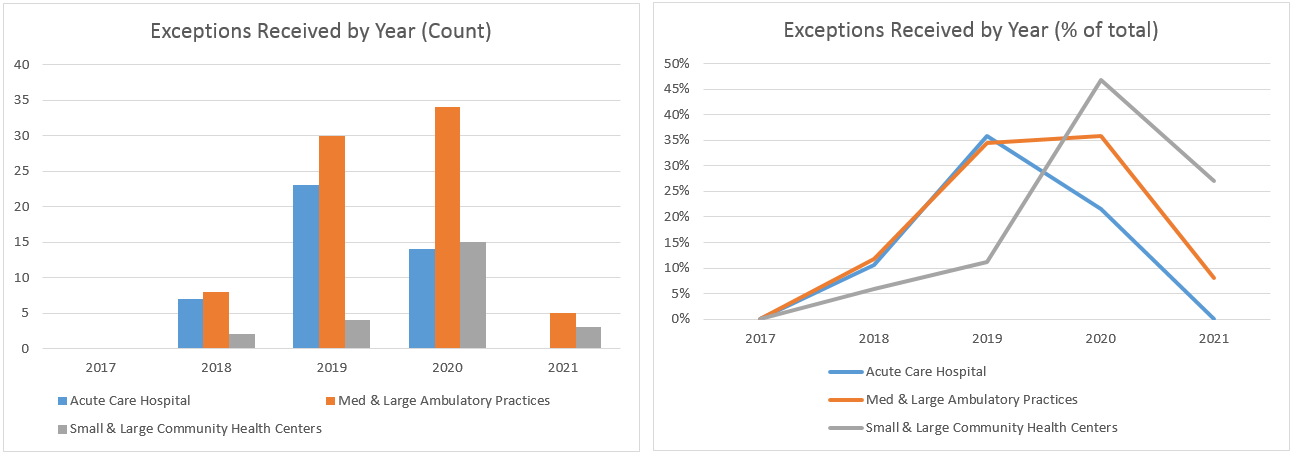 10
[Speaker Notes: Slide Title: HIway attestation
Due to the 2021 sub-regulatory guidance to count sending and receiving through DirectTrust accredited HISPs, more provider organizations submitted an attestation form instead of an exception form. (13 attestations or 11% of all submissions)
: 2021 statistics so far
2017 ACH attest 61/ Exception 0/ Exception percent of total = zero, Med and Large Ambulatory practices attest/ zero exception zero/ exception percent of total= zero, Small and Large CHC attest 0 exception 0 exception percent of total =zero
2018 ACH attest 59/ Exception 7/ Exception percent of total = 11, Med and Large Ambulatory practices attest/   60 exception    8/ exception percent of total=  12, Small and Large CHC attest 32 exception 2 exception percent of total =  6
2019 ACH attest 41/ Exception 23/ Exception percent of total = 36, Med and Large Ambulatory practices attest/ 57 exception   30/ exception percent of total=   34, Small and Large CHC attest 32 exception 4 exception percent of total =11
2020 ACH attest 51/ Exception 14/ Exception percent of total =   22, Med and Large Ambulatory practices attest/ 61 exception   34/ exception percent of total=  36, Small and Large CHC attest 17 exception 15 exception percent of total =47
2021 ACH attest 46/ Exception 0/ Exception percent of total = zero, Med and Large Ambulatory practices attest/ 56 exception    5/ exception percent of total=    8, Small and Large CHC attest 8 exception 3 exception percent of total =0027]
Attestation update: post-deadline outreach
The HIway will continue to remind organizations about their requirement as the Oct. 31st deadline has passed. The HIway is executing an outreach plan to organizations that have not yet submitted.
2021 submission levels have shown a higher level of attestations (i.e., lower level of exception forms) to prior years at the attestation deadline. 

Outreach schedule:
 Late November 2021: Blast email reminder sent to POs that have not submitted 

Mid December 2021: Personal email reminder sent to POs that have not submitted 

Early January 2022: Send reminder letter to large practices, community health centers, and acute care hospitals that have not submitted
11
[Speaker Notes: Slide title: Attestation update: post-deadline outreach

The HIway will continue to remind organizations about their requirement as the Oct. 31st deadline has passed. The HIway is executing an outreach plan to organizations that have not yet submitted. 

2021 submission levels have shown a higher level of attestations (i.e., lower level of exception forms) to prior years at the attestation deadline. 

Outreach schedule:
 Late November 2021: Blast email reminder sent to POs that have not submitted 

Mid December 2021: Personal email reminder sent to POs that have not submitted 

Early January 2022: Send reminder letter to large practices, community health centers, and acute care hospitals that have not submitted]
ENS Update 
Bert Ng
12
[Speaker Notes: ENS Update 
Bert Ng]
ENS: Overview
EOHHS ENS Initiative goal: 
Supporting timely statewide Event Notification Services (ENS) across the Commonwealth in order to improve health care delivery, quality, and coordination
EOHHS guiding principles: 
Universal access - Promoting data sharing within an ENS framework to increase accessibility to ENS for providers of all sizes
Streamline provider experience - Crafting ENS framework to allow single point of submission and single point of reception of ADT data
Improve notification timing - Improving timing for flow of data (real/near-real time)
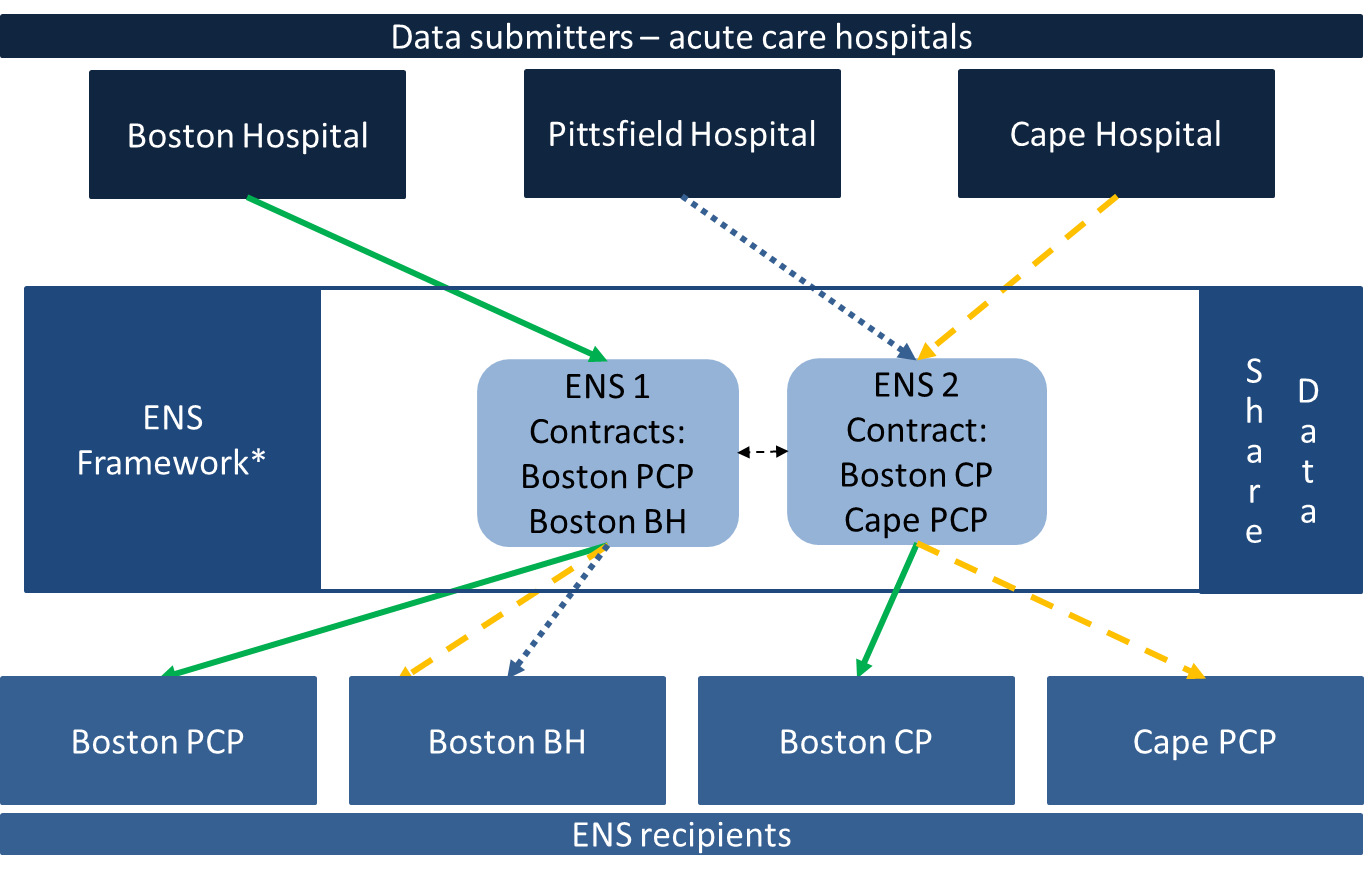 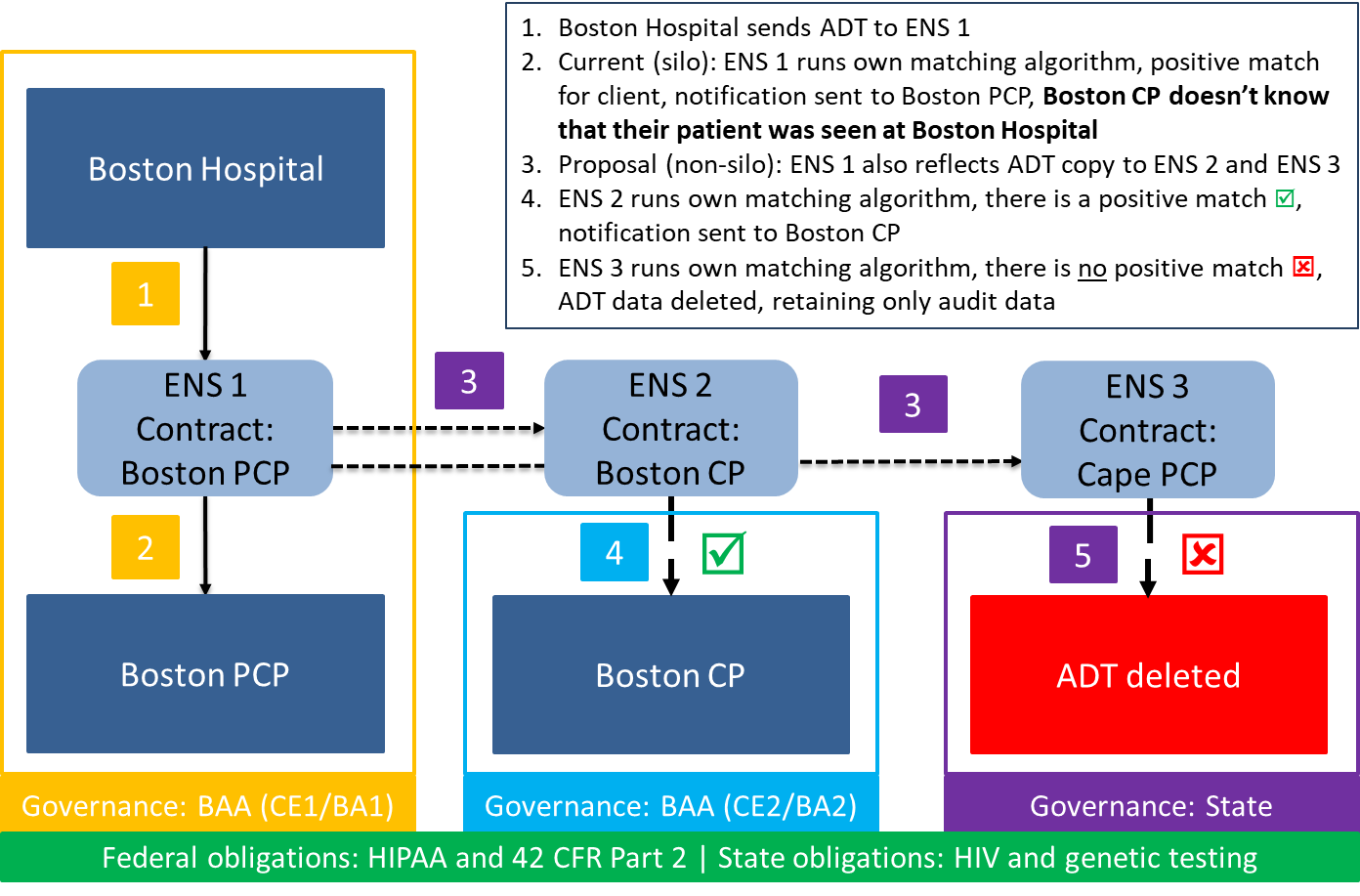 13
[Speaker Notes: Slide title: ENS: Overview
EOHHS ENS Initiative goal: 
Supporting timely statewide Event Notification Services (ENS) across the Commonwealth in order to improve health care delivery, quality, and coordination 
EOHHS guiding principles: 
Universal access - Promoting data sharing within an ENS framework to increase accessibility to ENS for providers of all sizes
Streamline provider experience - Crafting ENS framework to allow single point of submission and single point of reception of ADT data
Improve notification timing - Improving timing for flow of data (real/near-real time)]
ENS: Q2 report
The Statewide ENS Framework reflected approximately 1 million ADTs among the two vendors in Q2 2021 (April 1 – June 30).
The vendors exchanged about 1 million messages with slightly more than half being deleted pursuant to the Statewide ENS Framework.
Providers received a small percentage of notifications as many ADTs do not generate a notification.
14
[Speaker Notes: Slide title: ENS: Q2 report
The Statewide ENS Framework reflected approximately 1 million ADTs among the two vendors in Q2 2021 (April 1 – June 30). 
Vendor A # of ADTs received by reflection 325k, # of reflected ADTs deleted 96k, % of reflected ADTs deleted 30%
Vendor B # of ADTs received by reflection 621k, # of reflected ADTs deleted 474k, % of reflected ADTs deleted 76%
Vendor A # of ADTs received by reflection 325k, Notifications generated 11k, %  of Reflected ADTs generating a notification 3%
Vendor B # of ADTs received by reflection 621k, Notifications generated 19k, %  of Reflected ADTs generating a notification 3%
The vendors exchanged about 1 million messages with slightly more than half being deleted pursuant to the Statewide ENS Framework.
Providers received a small percentage of notifications as many ADTs do not generate a notification.]
ENS: Acute Care Hospital utilization
Attestation process
Acute care hospitals will attest to ADT submission through the annual connection requirement attestation process
Attestation closed yesterday (Oct 31), analytics to follow up at February meeting
Waivers
Specialty hospitals without ED
Shriners’ Hospital for Children (Boston)
Shriner’s Hospital for Children (Springfield)
15
[Speaker Notes: Slide title: ENS: Acute Care Hospital utilization 
Attestation process
Acute care hospitals will attest to ADT submission through the annual connection requirement attestation process
Attestation closed yesterday (Oct 31), analytics to follow up at February meeting
Waivers
Specialty hospitals without ED
Shriners’ Hospital for Children (Boston)
Shriner’s Hospital for Children (Springfield)]
ENS: Expand the Statewide ENS Framework submitters
Should the state include the psychiatric hospitals into the Statewide ENS Framework to align with the federal requirement?
Should inpatient rehab and long-term care facilities be included to improve transitions of care in and out of facilities?
CMS required
submitters
CMS non-required submitters
Inpatient Rehab
State
Acute care hospitals
CMS interoperability rules requires certain provider types to send ADT/ENS to certain providers for care coordination.
State regulation requires acute care hospitals to submit ADTs to a certified ENS vendor
State acute care hospital definition includes Critical Access Hospitals
Long-term care facilities
Critical Access Hospitals
Psychiatric hospitals
16
[Speaker Notes: Slide title: ENS: Expand the Statewide ENS Framework submitters
Should the state include the psychiatric hospitals into the Statewide ENS Framework to align with the federal requirement?
Should inpatient rehab and long-term care facilities be included to improve transitions of care in and out of facilities?
CMS interoperability rules requires certain provider types to send ADT/ENS to certain providers for care coordination.
State regulation requires acute care hospitals to submit ADTs to a certified ENS vendor
State acute care hospital definition includes Critical Access Hospitals]
Mass HIway SFY22 Budget Update 
Kevin Mullen
17
[Speaker Notes: Mass HIway SFY22 Budget Update 
Kevin Mullen]
Federal revenue reduction: Overview
18
[Speaker Notes: Slide Title: Federal revenue reduction: Overview
Federal funding through the ARRA HITECH Act ended on September 30, 2021. Primary funding for Mass HIway HIE services and programs shifts from HITECH to activities covered under the Medicaid Enterprise Systems (MES).
This shift will include reduced Federal Financial Participation (FFP) rates and a change in cost allocation reducing the effective federal match of ~81% down to ~21%. 
The combined effect results in a significant revenue gap for the Mass HIway in SFY22 and beyond.
The HIway Direct Messaging services and supports are not sustainable with the current cost model and reduction of federal revenues that had provided high subsidy levels.
EOHHS is executing strategies to manage the impact of the federal revenue loss to ensure existing and future health IT investments can be sustained.]
SFY22 HIE Budget Reductions
19
[Speaker Notes: Slide title: SFY22 HIE Budget Reductions
SFY22 Initial Budget	          gross		FFP	State		Private	
Program & Account Management $3,776,092              $1,723,925	$2,052,167		
Direct Messaging	        $2,876,331                $682,696	$1,693,635		$500,000
Clinical Gateway 	         $2,766,520               $980,164	$1,786,355
CMS Incentive Program                   $2,618,750             $2,356,875                  $261,875 
ePOLST                                              $463,016                 $159,289	          $0		$303,727

 Grand Total		      $12,500,708                $5,902,949	  $5,794,032		$803,727
Phase 1 Reductions
Program & Account Management $2,297,603              $1,238,320	$1,059283		
Direct Messaging	        $2,876,331                $682,696	$1,693,635		$500,000
Clinical Gateway 	         $2,766,520               $980,164	$1,786,355
CMS Incentive Program                   $2,618,750             $2,356,875                  $261,875 
ePOLST                                              $463,016                 $159,289	          $0		$303,727

 Grand Total		      $11,022,219                $5,417,344	  $4,801,148		$803,727
Phase 2 Reductions
Program & Account Management $2,253,009              $1,404,077	$848,931		
Direct Messaging	        $2,666,085                $638,545	$1,527,540		$500,000
Clinical Gateway 	         $2,446,920               $893,814	$1,553,106
CMS Incentive Program                   $2,618,750             $2,356,875                  $261,875 
ePOLST                                              $463,016                 $159,289	          $0		$303,727

 Grand Total		      $10,447,779              $5,452,599	  $4,191,453		$803,727]
SFY22 HIE Service Cost Centers
20
[Speaker Notes: Slide title: SFY22 HIE Service Cost Centers

	CMS Incentive Program	Direct Messaging	Clinical Gateway	Program & Account Management	ePolst
Private			$500,000							$303,727
State	$261,875		$1,527,540		$1,553,106		$848,931
FFP	$2,356,875		$638,545		$893,814		$1,404,077			$159,289]
Sustainability Planning 
Kevin Mullen
21
[Speaker Notes: Sustainability Planning 
Kevin Mullen]
Federal revenue reduction impacts
To programmatically manage the impacts of the federal reduction, the HIway will execute on the following 3 strategies over a multi-year timeline
Transition Direct Messaging Services
Evaluate options and set strategy immediately for a transition of the HIway Direct Messaging System by SFY24
Strategy
1
Accelerate Clinical Gateway Development
Fast track planned API development to enable provider alternatives for public health exchanges by SFY23
Strategy
2
Reduce Program & Outreach Activity
Reduce near-term Program & Outreach activities immediately (Oct 21) with potential to restore activity in SFY24
Strategy
3
22
[Speaker Notes: Slide Title: Federal revenue reduction impacts
To programmatically manage the impacts of the federal reduction, the HIway will execute on the following 3 strategies over a multi-year timeline
Strategy
1
Transition Direct Messaging Services
Evaluate options and set strategy immediately for a transition of the HIway Direct Messaging System by SFY24
Strategy
2
Accelerate Clinical Gateway Development
Fast track planned API development to enable provider alternatives for public health exchanges by SFY23
Strategy
3
Reduce Program & Outreach Activity
Reduce near-term Program & Outreach activities immediately (Oct 21) with potential to restore activity in SFY24]
Levers to sustain Direct Messaging
23
[Speaker Notes: Slide title: Levers to sustain Direct Messaging
Stakeholder engagement confirmed an interest in continuing HIway Direct Messaging services. Cost analysis and utilization review have revealed two primary levers to achieve sustainability of services.
Lower operating costs by right-sizing support resources and renegotiating vendor contract
Budget reduction strategies
Consider an increase in participant HIE fees to offset lost federal revenue share
Proposed new rate card model]
SFY24 DM and CG Costs (projected)
SFY24 Direct Messaging & Clinical Gateway Estimated Cost Share
24
[Speaker Notes: Slide title: SFY24 DM and CG Costs (projected)
Current participant fees do not provide a significant share of operating costs therefore: Projected SFY24 participant revenue at current rate card fee structure = ~ $500K
SFY24 Direct Messaging & Clinical Gateway Estimated Cost Share:
Direct Messaging and clinical Gateway costs FFP $1,035,217 State $2,322,353 rate card $500,000]
Proposed Rate Card Model Changes
The proposed rate card model increases annual fees based on tier, transaction volume thresholds and connection type
The measured transaction volumes include;
# of Care Coordination messages Sent & Received
# of DPH messages Sent
Excludes DPH transactions received, so orgs aren’t assessed on receipt and acknowledgment notifications
Transaction adjustment applies for message volume above 1M messages per year
The model includes a separate annual fee for use of a Connect device and is designed to motivate transition to new API infrastructure
The model is structured to make no change to Tier 3-5 organizations and marginal increases for Tier 2 organizations
The model ensures that Tier 1&2 organizations that aren’t using the HIway for care coordination exchanges, but are sending a large number of DPH transactions via a HIway Connect device have a corresponding fee and are sharing in the infrastructure operating costs
25
[Speaker Notes: Slide Title: Proposed Rate Card Model Changes
The proposed rate card model increases annual fees based on tier, transaction volume thresholds and connection type
The measured transaction volumes include;
# of Care Coordination messages Sent & Received
# of DPH messages Sent
Excludes DPH transactions received, so orgs aren’t assessed on receipt and acknowledgment notifications
Transaction adjustment applies for message volume above 1M messages per year
The model includes a separate annual fee for use of a Connect device and is designed to motivate transition to new API infrastructure
The model is structured to make no change to Tier 3-5 organizations and marginal increases for Tier 2 organizations
The model ensures that Tier 1&2 organizations that aren’t using the HIway for care coordination exchanges, but are sending a large number of DPH transactions via a HIway Connect device have a corresponding fee and are sharing in the infrastructure operating costs]
Proposed New Rate Card Model
26
[Speaker Notes: Slide Title: Proposed New Rate Card Model
Tier	#orgs	current annual svc fee	proposed annual new svc fee	Current connect device fee	proposed new connect device fee	Example Organization Impact
16	$15K		50-75K		12.5K		20K			$27.5K -> $95K
18	10K		25-35K		5K		20K			$15K -> $45K
48	2.5K		no change		2K		no change			no change
40	$175		no change		$175		no change			no change
16	$60		no change		$60		no change			no change
Total138 webmail $60/box	no change								
Potential Revenue: $1.93M
Service Fees: $1.45M
Connect Device Fees: $480K]
Proposed Rate Card Model - Breakdown
27
[Speaker Notes: Slide Title: Proposed Rate Card Model – Breakdown
Current Participant Fees
Tier	# Orgs	Current $
16	$297,680
18	185,240
48	17,775
40	2,230
16	1,020
Total 138	503,925
Proposed New Rate Card Revenue
Tier	Potential $	Expected $	Minimum $
1,190,000	952,000	833,000
735,420	588,336	514,794
17,755	17,755	17,755
2,230	2,230	2,230
1,020	1,020	1,020
Total $1,925,480	1,561,341	1,368,799]
SFY24 DM and CG Costs (projected)
SFY24 Direct Messaging & Clinical Gateway Estimated Cost Share
28
[Speaker Notes: Slide Title: SFY24 DM and CG Costs (projected)
Consider increase in participant HIE fees to offset reduction in federal cost share
Projected SFY24 participant revenue at New rate card fee structure = ~ $1.5M
SFY24 Direct Messaging & Clinical Gateway Estimated Cost Share

FFP $1,035,217
State $1,322,353
Private $1,500,000]
ePOLST 
Bert Ng & Kathryn Downes
29
[Speaker Notes: ePOLST 
Bert Ng & Kathryn Downes]
ePOLST: Overview
ePOLST initiative goal: 
Supporting patient preferences for end-of-life care through technology that improves care coordination
Project objectives: 
Transition MOLST to POLST – Transition MOLST to national POLST paradigm
Create ePOLST Repository – Create an electronic POLST registry to serve as the single source of truth across all care settings; registry will be procured with national POLST paradigm (vs. current MOLST) as target end state
Develop Integration Strategy – Develop an integration and implementation strategy with electronic health records to gain efficiency
Historical timeline: 
February 2020 – Joint letter issued by EOHHS, EOEA, and DPH to explore ePOLST registry
October 2020 – CMS approved federal matching funding for ePOLST registry
January 2021 – Project management resources secured and on-boarded
Summer 2021 – Stakeholder engagement to gather business and technical requirements
30
[Speaker Notes: Slide Title: ePOLST: Overview
ePOLST initiative goal: 
Supporting patient preferences for end-of-life care through technology that improves care coordination
Project objectives: 
Transition MOLST to POLST – Transition MOLST to national POLST paradigm
Create ePOLST Repository – Create an electronic POLST registry to serve as the single source of truth across all care settings; registry will be procured with national POLST paradigm (vs. current MOLST) as target end state
Develop Integration Strategy – Develop an integration and implementation strategy with electronic health records to gain efficiency
Historical timeline: 
February 2020 – Joint letter issued by EOHHS, EOEA, and DPH to explore ePOLST registry
October 2020 – CMS approved federal matching funding for ePOLST registry
January 2021 – Project management resources secured and on-boarded
Summer 2021 – Stakeholder engagement to gather business and technical requirements]
ePOLST: Funding update
The CMS guidance on cost allocation created a funding gap for the ePOLST program, which now is looking to ARPA/HCBS dollars to fill the gap for program start-up and registry development
Original
Federal match: Medicaid Enterprise System (MES)
State
Originally, the ePOLST project would receive 81% federal match
2020 CMS guidance reduced it to 25% federal match, creating a 56- percentage point gap
MES
gap
MES
Cost allocation gap
State
ARPA
MES
Home & Community Based Services (HCBS) funding
State
MA EOHHS included a request in the ARPA/HCBS funding stream to include components of the ePOLST project
The HCBS dollars are contingent on CMS approval
31
[Speaker Notes: Slide Title: ePOLST: Funding update
The CMS guidance on cost allocation created a funding gap for the ePOLST program, which now is looking to ARPA/HCBS dollars to fill the gap for program start-up and registry development
Originally, the ePOLST project would receive 81% federal match
2020 CMS guidance reduced it to 25% federal match, creating a 56- percentage point gap
Original Federal match: Medicaid Enterprise System (MES) plus State
MES gap: MES plus Cost allocation gap plus State
MA EOHHS included a request in the ARPA/HCBS funding stream to include components of the ePOLST project
The HCBS dollars are contingent on CMS approval
ARPA MES plus Home & Community Based Services (HCBS) funding plus State]
ePOLST: Business requirements
(1) 
Finalize answers to open policy questions (EOEA, DPH)
Engaged 150 stakeholders to inform business requirements leading to a successful ePOLST program
(5) 
Develop care setting implementation guide: IT system and operational workflow
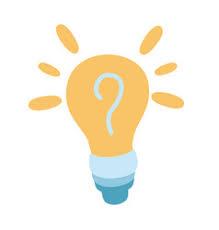 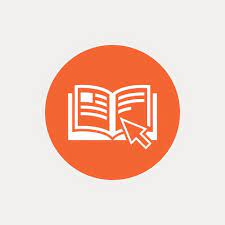 (2)  
Adopt National POLST & transition to POLST Form
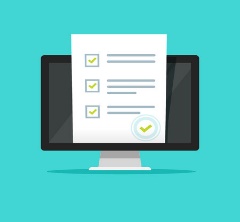 (6)
 Develop CQI plan with a focus on health equity
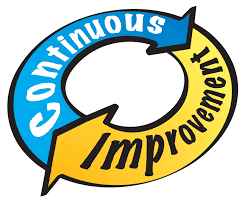 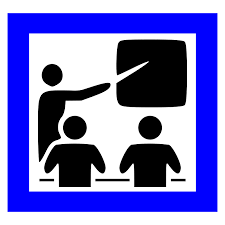 (3) 
Secure funding for next decade: IT system and “customer service”
(7) 
Provide education/training: clinicians and consumers
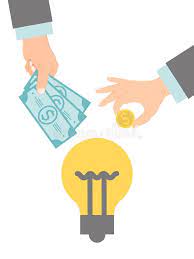 (8) 
Longer term: Support incorporating POLST into clinician training
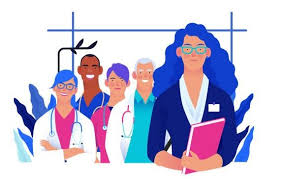 (4) 
Formalize governance structure
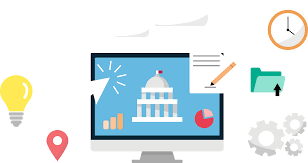 32
[Speaker Notes: Slide Title: ePOLST: Business requirements
Engaged 150 stakeholders to inform business requirements leading to a successful ePOLST program
(1) 
Finalize answers to open policy questions (EOEA, DPH)
(2)  
Adopt National POLST & transition to POLST Form(3) 
Secure funding for next decade: IT system and “customer service”
(4) 
Formalize governance structure
(5) 
Develop care setting implementation guide: IT system and operational workflow
(6)
 Develop CQI plan with a focus on health equity
(7) 
Provide education/training: clinicians and consumers 
(8) 
Longer term: Support incorporating POLST into clinician training]
ePOLST: Technical requirements
(1)
Ability to conduct POLST process end-to-end electronically
(6)
Portal for patients and agents (if changes  notify clinician)
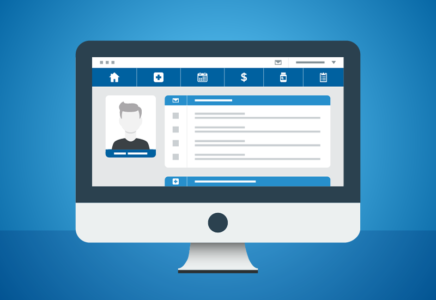 The stakeholder engagement helped identify some key technical requirements for a system to successfully support the transition to POLST
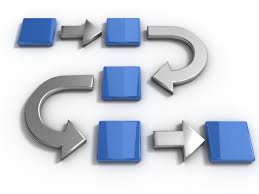 (7)
Visibility into other Advanced Care documents
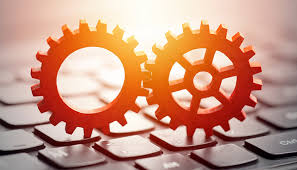 (2)
Ability to identify most current & other forms for given patient
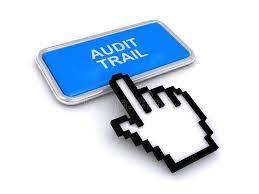 (8) 
Interoperability with 3 major EMRs (and eventually with EMS dashboards) and Vitals Registry
(3)
Streamlined, automated form validation process and work queue for invalid forms
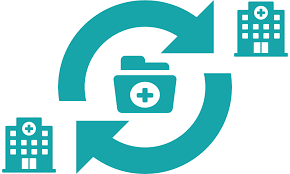 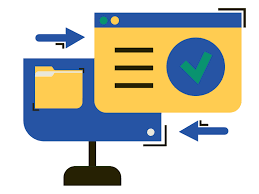 (9) 
Other: SSO, HIPAA compliance, role-based access, ~100% up-time, robust reporting for CQI, HL7/FHIR CDA support
(4) 
Portals for clinicians
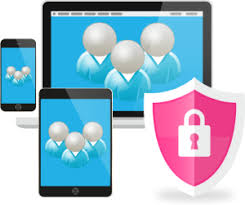 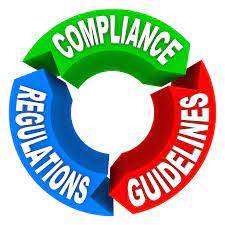 (5) 
Portal for EMS w/mobile compatibility
33
[Speaker Notes: Slide Title: ePOLST: Technical requirements 
The stakeholder engagement helped identify some key technical requirements for a system to successfully support the transition to POLST
(1)
Ability to conduct POLST process end-to-end electronically
(2)
Ability to identify most current & other forms for given patient
(3)
Streamlined, automated form validation process and work queue for invalid forms
(4) 
Portals for clinicians
(5) 
Portal for EMS w/mobile compatibility
(6)
Portal for patients and agents (if changes  notify clinician)
(7)
Visibility into other Advanced Care documents
(8) 
Interoperability with 3 major EMRs (and eventually with EMS dashboards) and Vitals Registry
(9) 
Other: SSO, HIPAA compliance, role-based access, ~100% up-time, robust reporting for CQI, HL7/FHIR CDA support]
ePOLST: Next steps
Transition to POLST
EHS, EOEA, and DPH crafting transition strategy from MOLST to POLST
Developing a plan for early adopters

Funding
Await CMS approval for ARPA/HCBS funds
Current funding availability allows state to proceed in the short-term

RFR
Finish drafting the RFR
34
[Speaker Notes: Slide Title: ePOLST: Next steps
Transition to POLST
EHS, EOEA, and DPH crafting transition strategy from MOLST to POLST
Developing a plan for early adopters

Funding
Await CMS approval for ARPA/HCBS funds
Current funding availability allows state to proceed in the short-term

RFR
Finish drafting the RFR]
Conclusion 
Undersecretary Lauren Peters
35
[Speaker Notes: Slide Title: Conclusion 
Undersecretary Lauren Peters]
Next HITC meeting
Next HITC meeting
Feb. 7, 2022
3:30 – 5 p.m.
W
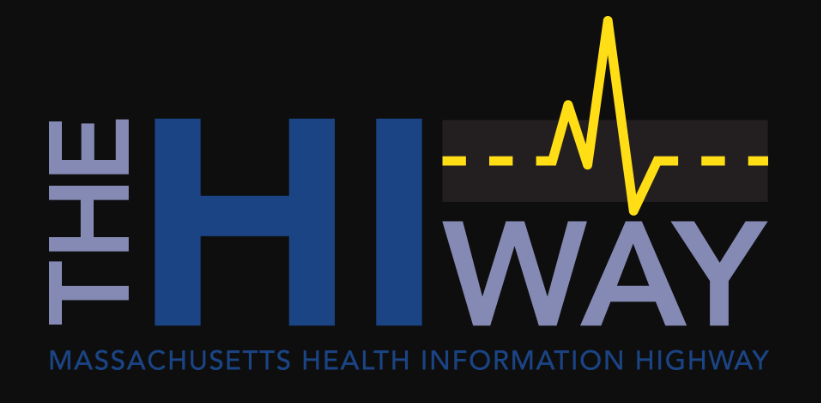 36
[Speaker Notes: Slide Title: Next HITC meeting

Next HITC meeting: Feb. 7, 2022  
	     3:30 – 5 p.m.]
Appendix A: HIway operations update
37
[Speaker Notes: Slide Title: Appendix A: HIway operations update]
HIway participation July 21, 2021 – October 20, 2021
1
New participation agreements
Confidential Draft – Policy in Development
38
[Speaker Notes: Slide Title: HIway participation July 21, 2021 – October 20, 2021
1 New Participation Agreement: Mani George, MD (Great Barrington Internal Medicine)]
HIway participation July 21, 2021 – October 20, 2021
1
New connections
* Participants that were enrolled and connected in the same period.
Confidential Draft – Policy in Development
39
[Speaker Notes: Slide Title: HIway participation July 21, 2021 – October 20, 2021
1 New Connection: One Medical Group, PC]
HIway transactions
HIway transaction volume update
40
Confidential Draft – Policy in Development
[Speaker Notes: Slide title: HIway transactions

HIway transaction volume update

The Mass HIway processed a record 25.1 million production transactions during the April 2021 reporting period (March 21 through April 20) with the significant increase due to the COVID-19 queries to the MIIS. From May 2020 through April 2021, the average was 15.1 million production transactions per month for a total of 181 million over the past year.
In April, Public Health Reporting accounted for 24.6 million transactions, or 98% of total production volume. This included 8.5 million Syndromic Surveillance transactions and 16.1 million Immunization transactions.
Note: Immunization queries from commercial insurance companies for COVID-19 vaccination updates that processed through the new, high-volume “MIIS QBP” Clinical Gateway node are included in the Immunization total.
Provider-to-provider transactions now average over 250,000 per month for the past year, with new use cases added regularly. For April, the total was 290,608.
The Mass HIway team continuously monitors transaction levels, both to support operations and to identify data that provide additional insight into HIway trends and progress.]
2019 Mass HIway Incident Summary Dashboard
October 2021
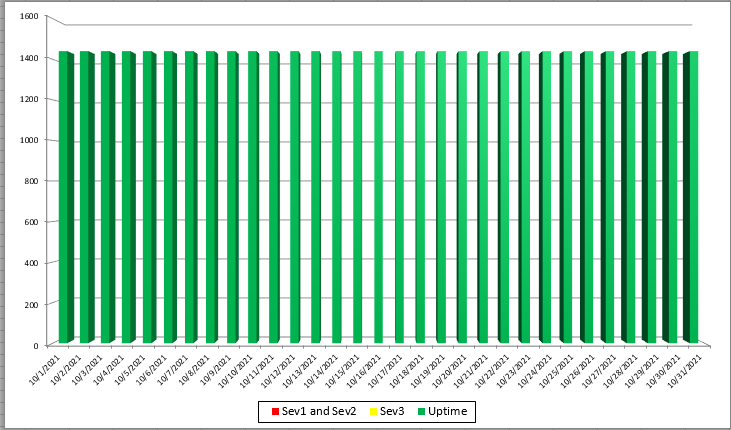 Sev 1 -   All / Most Mass HIway components impacted as a result of outage. For example: LAND, Webmail, Direct XDR, and DPH nodes are all down
Sev 2 -   Multiple Mass HIway components  impacted as a result of outage in one of the shared service. For example: LAND and Webmail are down but Direct XDR and DPH nodes are up.
Sev3 – One Mass HIway component impacted  as a result of outage. For example: Webmail is down but all other services are up and running.
[Speaker Notes: Slide Title: 2019 Mass HIway Incident Summary Dashboard
October 2021
All services are up and running]
HIway Availability Trends – October 2021
Metric Targets:

“Total Monthly Availability” – no lower than 99.9% (downtime no more than ~44 minutes/month)
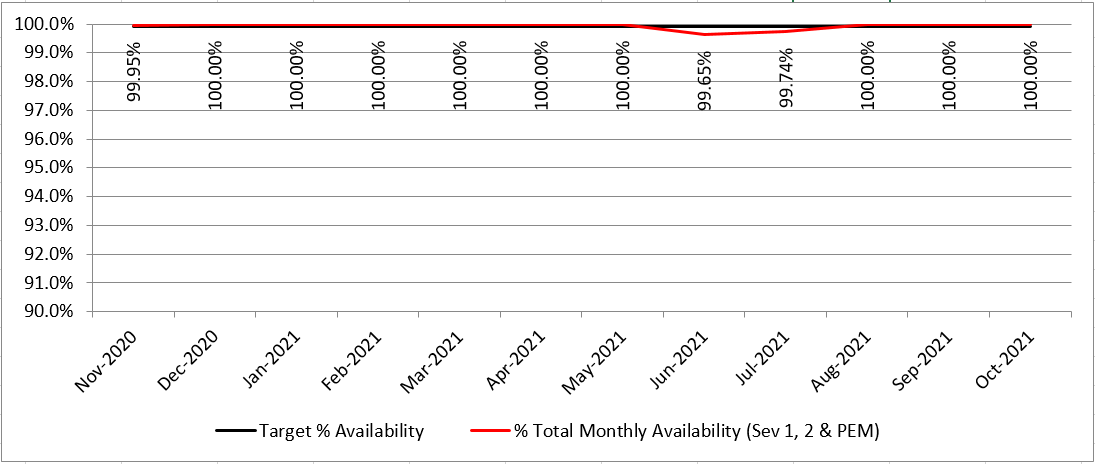 [Speaker Notes: Slide Title: HIway Availability Trends – October 2021
Metric Targets:

“Total Monthly Availability” – no lower than 99.9% (downtime no more than ~44 minutes/month)
Nov 2020	99.95%
Dec 2020	100%
Jan 2021	100%
Feb 2021	100%
March 2021	100%
April 2021	100%
May 2021	100%
June 2021	99.65%
July 2021	99.74%
Aug 2021	100%
Sept 2021	100%	  
Oct 2021	100%]
HIway Direct Messaging Volume for Care Coordination & Annual HIway Participant Fees
98%
97%
28%
96%
43
[Speaker Notes: Slide Title: HIway Direct Messaging Volume for Care Coordination & Annual HIway Participant Fees*]
Mass HIway Rate Card
44
[Speaker Notes: Slide Title: Mass HIway Rate Card 
Shows HIway Rate card effective Dec. 1, 2017]
Thank you!
45
[Speaker Notes: Slide Title: Thank you!]